French Phonics Collection
SSC [open eu/œu]
Artwork by: Chloé Motard

Date updated: 30/08/2022
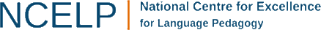 [Speaker Notes: Artwork by Chloé Motard. All additional pictures selected are available under a Creative Commons license, no attribution required.]
phonétique
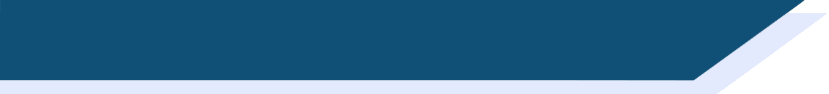 SSC [open eu/œu]
Introduction
open eu/œu
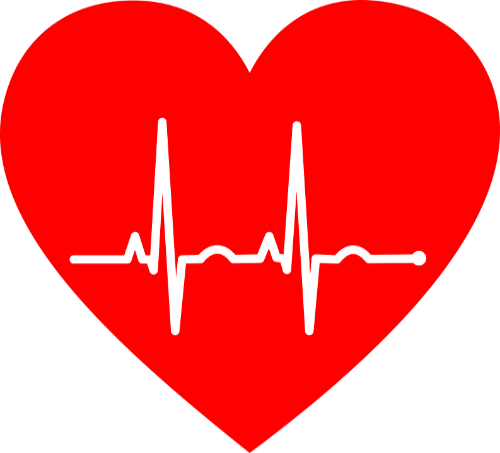 cœur
[Speaker Notes: Timing: 1 minute

Aim: To introduce SSC open [eu]/[œu]

Procedure:1. Present the letter(s) and say the open [eu]/[œu] sound first, on its own. Students repeat it with you.2. Bring up the word ”cœur” on its own, say it, students repeat it, so that they have the opportunity to focus all of their attention on the connection between the written word and its sound.
3. A possible gesture for this would be to put your hand on your chest over your heart.4. Roll back the animations and work through 1-3 again, but this time, dropping your voice completely to listen carefully to the students saying the open [eu]/[œu] sound, pronouncing ”cœur” and, if using, doing the gesture.

Word frequency (1 is the most frequent word in French): 
cœur [568]
Source: Londsale, D., & Le Bras, Y.  (2009). A Frequency Dictionary of French: Core vocabulary for learners London: Routledge.]
open eu/œu
cœur
[Speaker Notes: With sound and no pictures to focus all attention on the sound-symbol correspondence.]
open eu/œu
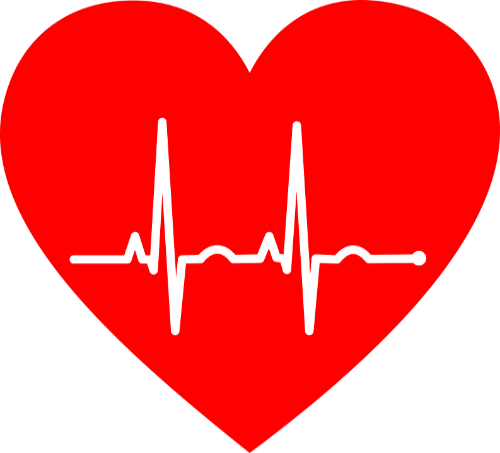 cœur
[Speaker Notes: Without sound to elicit pronunciation (without first hearing the teacher). 

Teacher to elicit pronunciation by asking “Comment dit-on …”]
open eu/œu
neuf
acteur
9
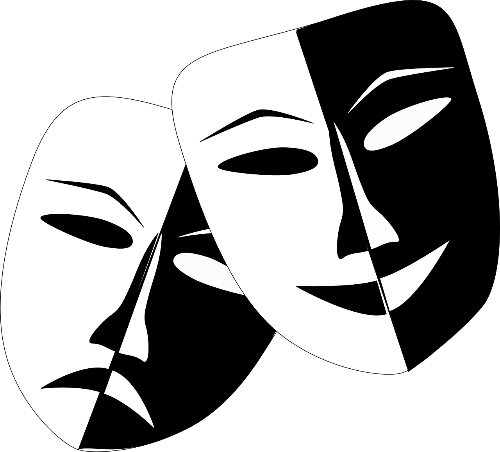 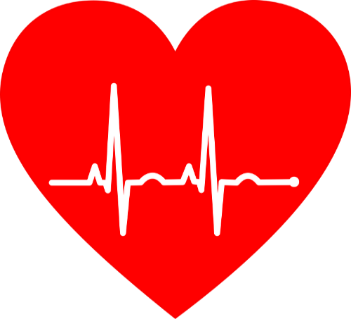 cœur
sœur
jeune
[young]
[sister]
erreur
[mistake]
[Speaker Notes: Timing: 2 minutes

Aim: To introduce SSC open [eu]/[œu]

Procedure:
Introduce and elicit the pronunciation of the individual SSC open [eu]/[œu] and then the source word again ‘œil’ (with gesture, if using).Then present and elicit the pronunciation of the five cluster words.The cluster words have been chosen for their high-frequency, from a range of word classes, with the SSC (where possible) positioned within a variety of syllables within the words (e.g. initial, 2nd, final etc.). Additionally, we have tried to use words that build cumulatively on previously taught SSCs (see the Phonics Teaching Sequence document) and do not include new SSCs. Where new SSCs are used, they are often consonants which have a similar symbol-sound correspondence in English.
Word frequency (1 is the most frequent word in French): acteur [1552]; cœur [568]; jeune [152]; erreur [612]; neuf [787]; sœur [1558].Source: Londsale, D., & Le Bras, Y.  (2009). A Frequency Dictionary of French: Core vocabulary for learners London: Routledge.]
open eu/œu
neuf
acteur
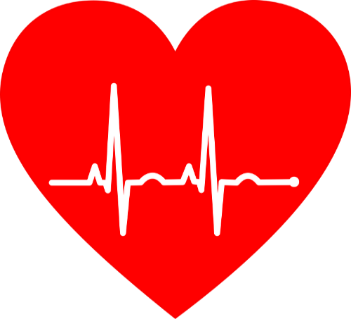 cœur
jeune
sœur
erreur
[Speaker Notes: With sound and no pictures to focus all attention on the sound-symbol correspondence.]
open eu/œu
neuf
acteur
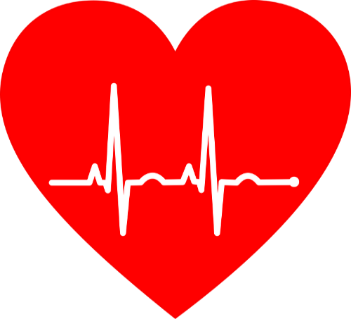 cœur
jeune
sœur
erreur
[Speaker Notes: Without sound to elicit pronunciation (without first hearing the teacher). 

Teacher to elicit pronunciation by asking “Comment dit-on …”]
écouter
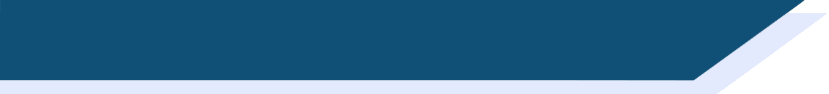 Closed and open [eu/œu]
You have already met an [eu] sound in Year 7:
The long vowel sounds like the ‘ur’ in the English ‘hurt.’
[few]
[fear]
peu
peur
This is a closed vowel.
When you say this sound, your tongue is near the top of your mouth.
This is an open vowel.
When you say this sound, your tongue is near the bottom of your mouth.
[Speaker Notes: Timing: 2 minutes

Aim: To introduce the concept of open and closed vowel sounds.

Procedure:
1. Click to reveal ‘peu’. Students repeat it
2. Click to relevel the first info bubble. Students hear and say ‘peu’ again several time, noticing the position of the tongue in the mouth.
3. Click to reveal ‘peur’. Repeat steps one and two.
4. Click to play the words in quick succession.
5. Move to the following slides for a reminder of other words containing closed [eu].

Word frequency (1 is the most frequent word in French): peu [92], peur [755]]
écouter / écrire
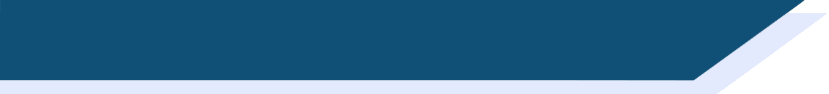 Closed or open [eu/œu]?
5
1
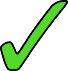 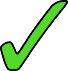 6
2
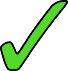 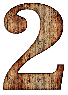 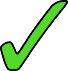 3
7
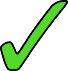 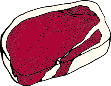 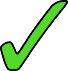 4
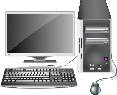 8
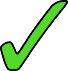 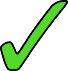 What do you notice about the spelling of the words containing open [eu/œu] compared to those containing closed [eu/œu]?

If the vowel is followed by a pronounced consonant (not an SFC), it is open.
[Speaker Notes: Timing: 6 minutes

Aim: aural recognition of open and closed [eu/œu]. Raising awareness of spelling rules governing the pronoun.

Procedure:
1. Click on numbers to hear words. Student decide if [eu/œu] is open or closed.
2. Click to reveal answers.
3. Click again to reveal the question about spelling. Students consider in pairs. They might say things like ‘the words are longer’ or ‘the sound is in the middle of the word’. Encourage students to look at the letters they see after the SSC.
4. Click to reveal the answers and again to reveal the rule.
5. Students try to say the words.

Word frequency (1 is the most frequent word in French): bleu [1216], deux [41], bœuf [3914], ordinateur [2201], déjeuner [2724], vœu [2103], rumeur [2164], peuple [378], adieu [3968], meuble [3876], feu [786], 
Source: Londsale, D., & Le Bras, Y.  (2009). A Frequency Dictionary of French: Core vocabulary for learners London: Routledge.]
phonétique
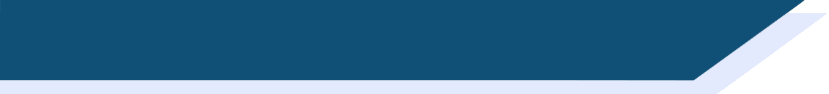 SSC [open eu/œu]
Consolidation [1]
open eu/œu
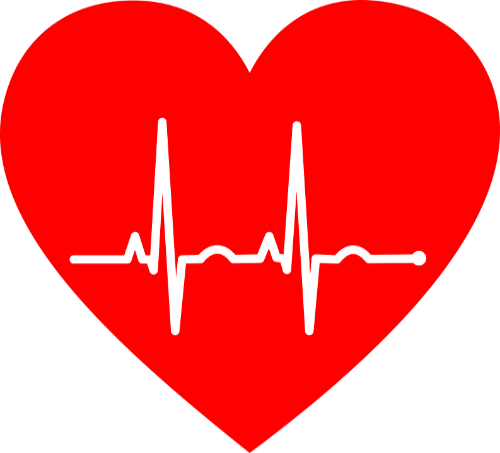 cœur
[Speaker Notes: Timing: 1 minute

Aim: To consolidate SSC open [eu]/[œu]

Procedure:1. Present the letter(s) and say the open [eu]/[œu] sound first, on its own. Students repeat it with you.2. Bring up the word ”cœur” on its own, say it, students repeat it, so that they have the opportunity to focus all of their attention on the connection between the written word and its sound.
3. A possible gesture for this would be to put your hand on your chest over your heart.4. Roll back the animations and work through 1-3 again, but this time, dropping your voice completely to listen carefully to the students saying the open [eu]/[œu] sound, pronouncing ”cœur” and, if using, doing the gesture.

Word frequency (1 is the most frequent word in French): 
cœur [568]
Source: Londsale, D., & Le Bras, Y.  (2009). A Frequency Dictionary of French: Core vocabulary for learners London: Routledge.]
open eu/œu
neuf
acteur
9
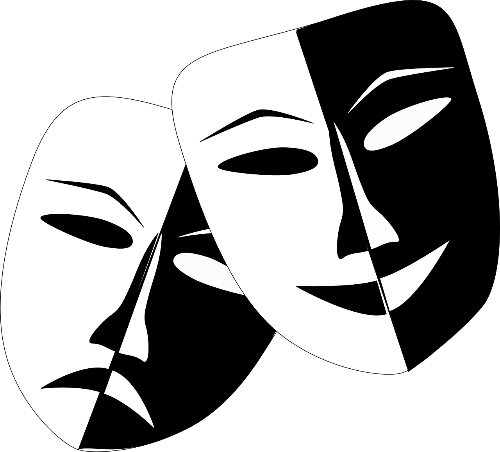 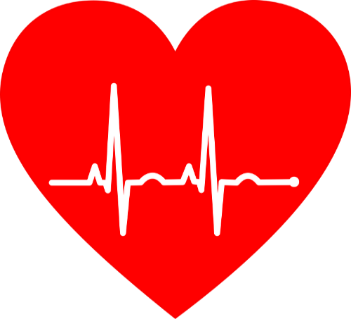 cœur
sœur
jeune
[young]
[sister]
erreur
[mistake]
[Speaker Notes: Timing: 2 minutes

Aim: To consolidate SSC open [eu]/[œu]

Procedure:
Introduce and elicit the pronunciation of the individual SSC open [eu]/[œu] and then the source word again ‘œil’ (with gesture, if using).Then present and elicit the pronunciation of the five cluster words.The cluster words have been chosen for their high-frequency, from a range of word classes, with the SSC (where possible) positioned within a variety of syllables within the words (e.g. initial, 2nd, final etc.). Additionally, we have tried to use words that build cumulatively on previously taught SSCs (see the Phonics Teaching Sequence document) and do not include new SSCs. Where new SSCs are used, they are often consonants which have a similar symbol-sound correspondence in English.
Word frequency (1 is the most frequent word in French): acteur [1552]; cœur [568]; jeune [152]; erreur [612]; neuf [787]; sœur [1558].Source: Londsale, D., & Le Bras, Y.  (2009). A Frequency Dictionary of French: Core vocabulary for learners London: Routledge.]
écouter
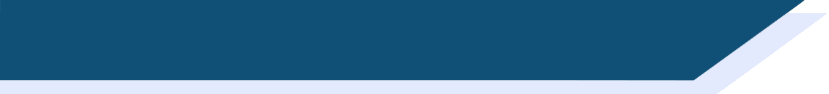 Phonétique
Écoute les mots et choisis la bonne SSC.
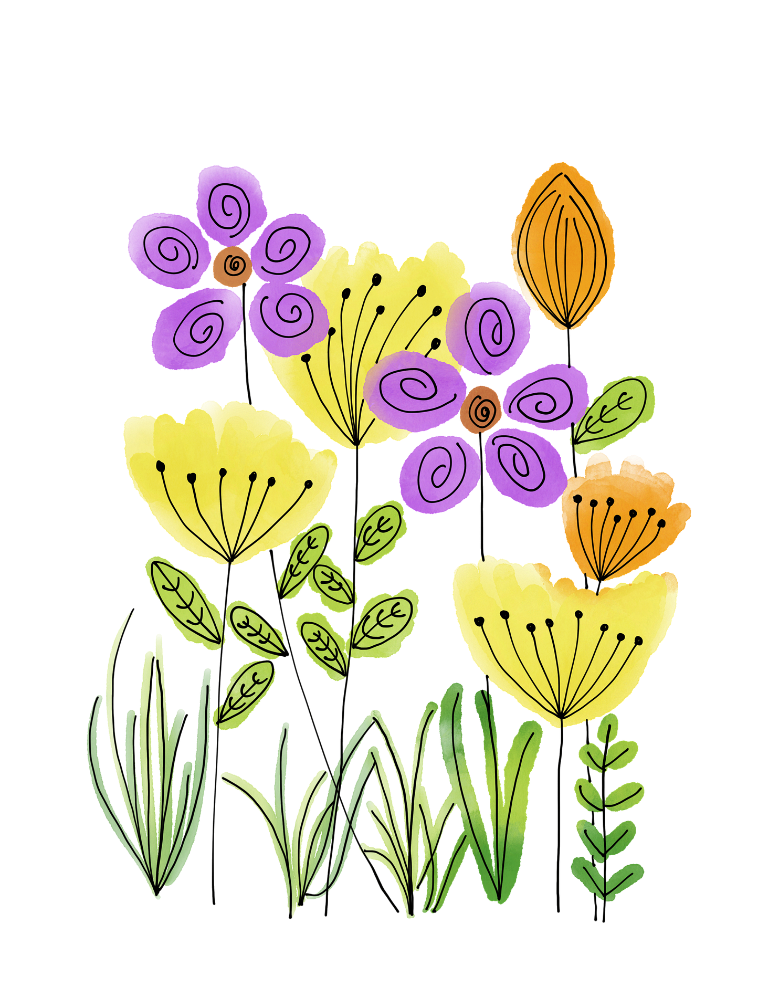 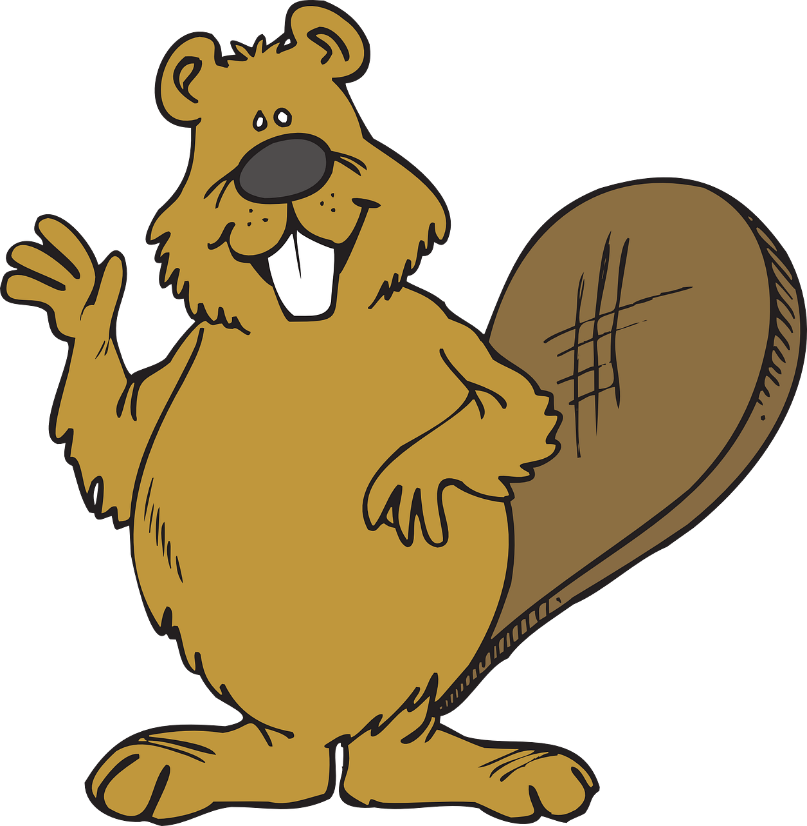 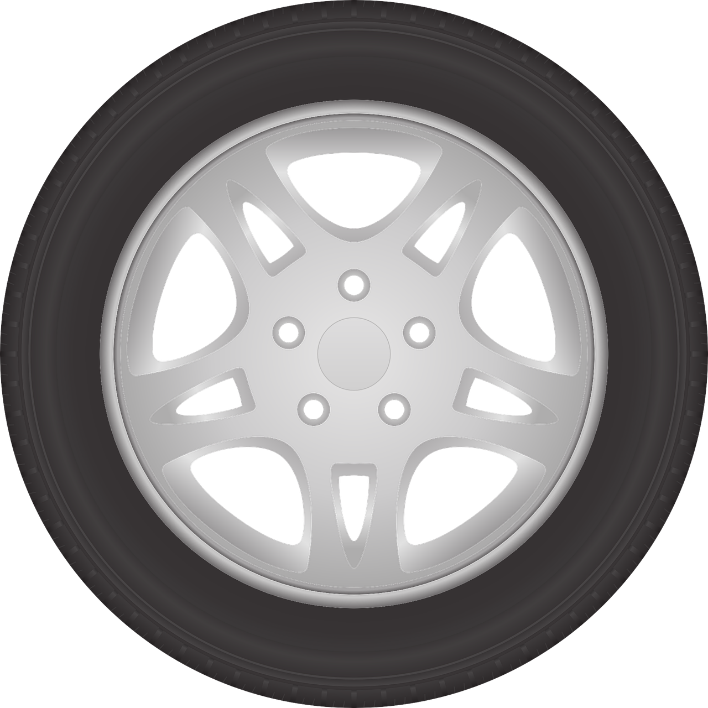 __
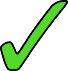 1
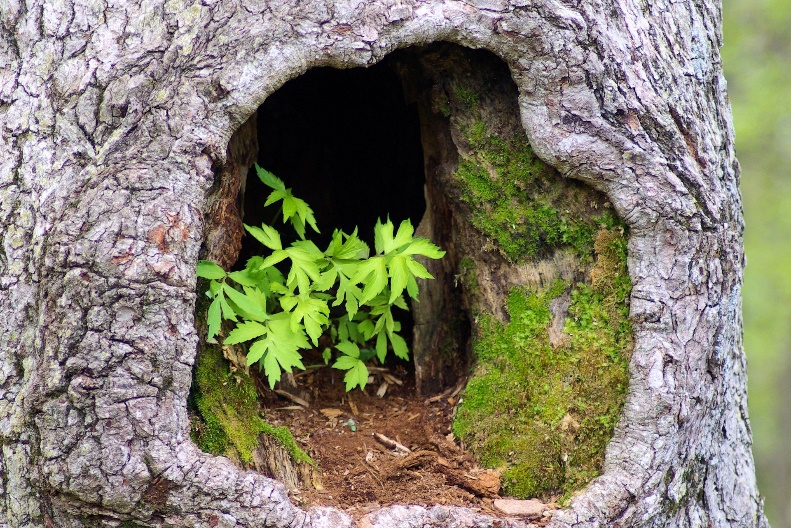 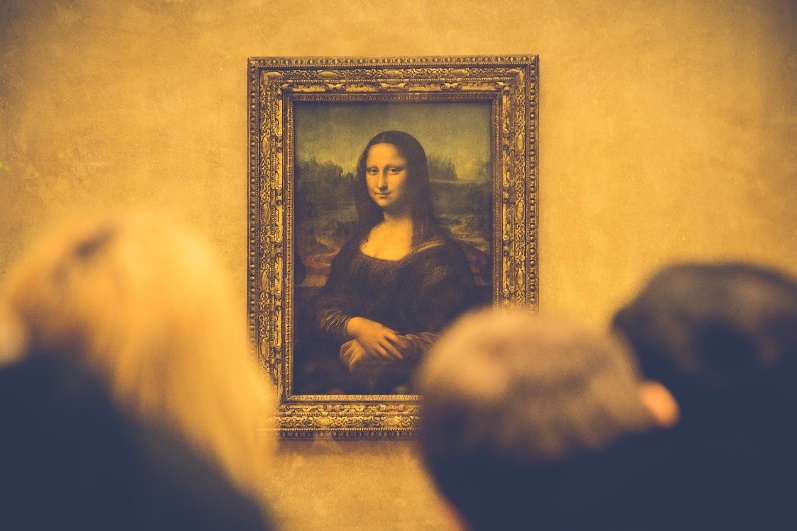 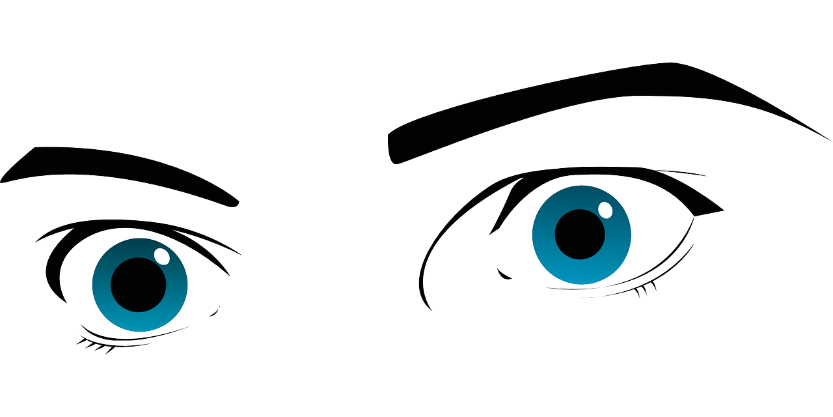 ___
2
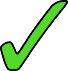 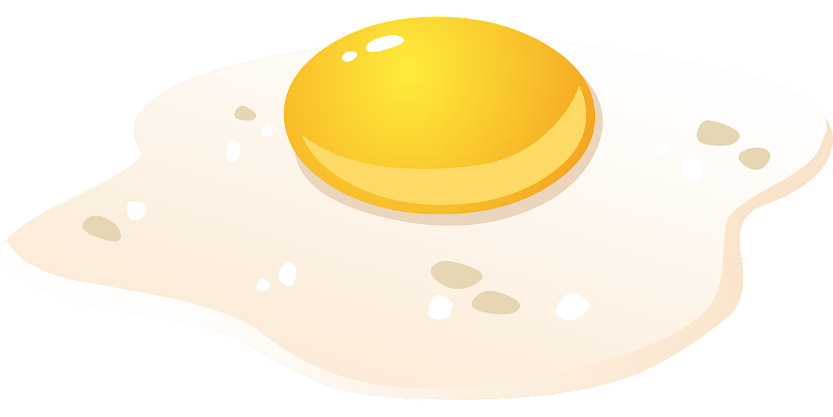 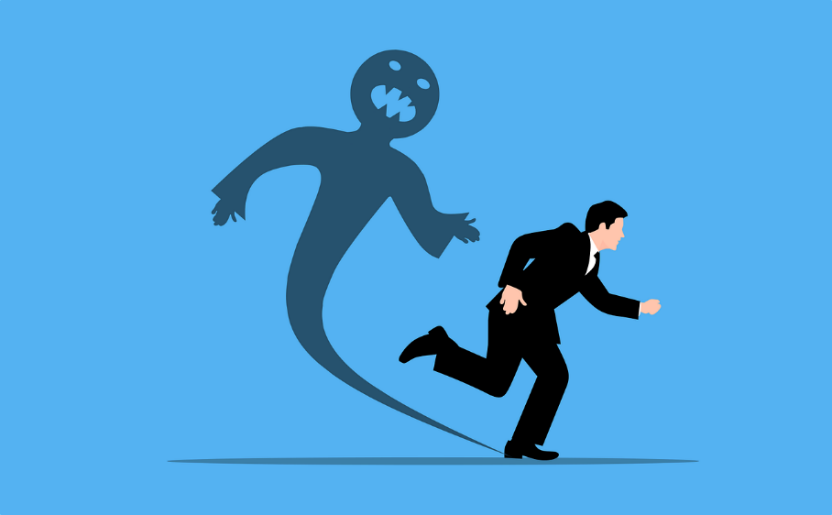 ___
3
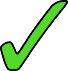 ___
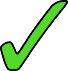 4
___
5
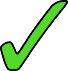 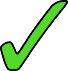 __
6
__
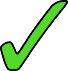 7
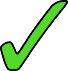 __
8
[Speaker Notes: Timing: 5 minutes

Aim: Aural recognition of SSCs open [eu]/[œu] and [eu].

Procedure:
1. Click the number to play the audio. 
2. Students choose which SSC the word contains. 
3. Click to reveal answers. 

Transcript:
la peur
adieu
l’œuvre
le pneu
l’œuf
les yeux
creux
la fleur


Word frequency of unknown words used (1 is the most frequent word in French): peur [755]; adieu [3968]; œuvre [331]; pneu [4514]; œuf [2685]; yeux [>5000]; creux [3508]; fleur [2305]
Source: Londsale, D., & Le Bras, Y.  (2009). A Frequency Dictionary of French: Core vocabulary for learners London: Routledge.]
parler
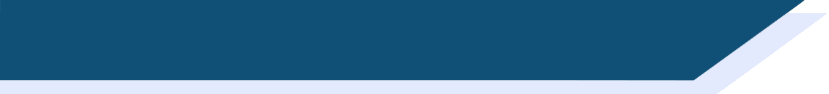 Phonétique
Partners say alternate sentences while the other counts the SSCs they hear.
A
B
A
B
[Speaker Notes: Timing: 2 minutes

Aim: Oral production of sentences containing SSCs open [eu]/[œu] and [eu]. 

Procedure:
1. Student B turns away from the board. 
2. Click to reveal partner A’s first sentence.
3. Partner A reads the sentence aloud while student B counts the total number of open [eu]/[œu] and [eu] they hear.
4. Click to reveal answer. 
5. Student A then turns away from the board. 
6. Repeat steps 2-4.
7. Repeat for the second pair of sentences.
8. The next slide contains English translations of the sentences with the SSC highlighted in different colours. 

Word frequency of unknown words used (1 is the most frequent word in French): adieu [3968]; fleur [2305]; neuvième [>5000]; queue [3255]; pêcheur [2759]; fleuve [2893]; poisson [1616]
Source: Londsale, D., & Le Bras, Y.  (2009). A Frequency Dictionary of French: Core vocabulary for learners London: Routledge.]
parler
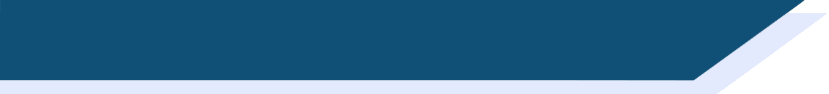 Phonétique
A
B
A
B
[Speaker Notes: Answers to previous slide with translations and SSCs highlighted.]
phonétique
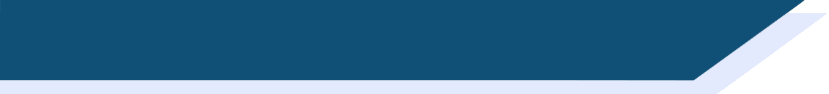 SSC [open eu/œu]
Consolidation [2]
open eu/œu
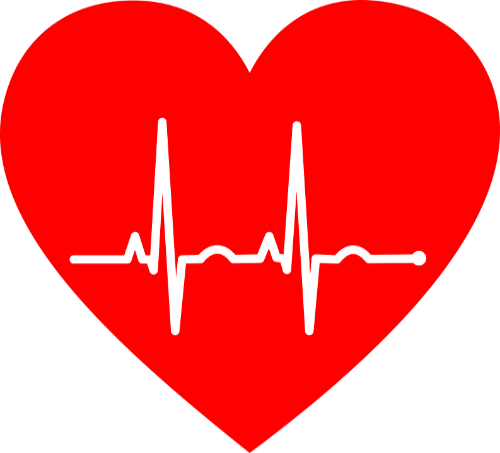 cœur
[Speaker Notes: Timing: 1 minute [2 slides]

Aim: To consolidate SSC open [eu]/[œu]

Procedure:1. Present the letter(s) and say the open [eu]/[œu] sound first, on its own. Students repeat it with you.2. Bring up the word ”cœur” on its own, say it, students repeat it, so that they have the opportunity to focus all of their attention on the connection between the written word and its sound.
3. A possible gesture for this would be to put your hand on your chest over your heart.4. Roll back the animations and work through 1-3 again, but this time, dropping your voice completely to listen carefully to the students saying the open [eu]/[œu] sound, pronouncing ”cœur” and, if using, doing the gesture.

Word frequency (1 is the most frequent word in French): 
cœur [568]
Source: Londsale, D., & Le Bras, Y.  (2009). A Frequency Dictionary of French: Core vocabulary for learners London: Routledge.]
écouter / écrire
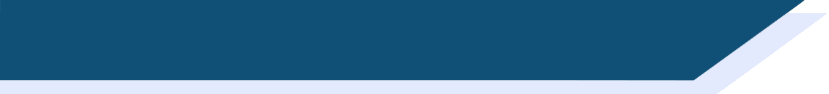 Mots qui finissent par -eur
Compare these two words:
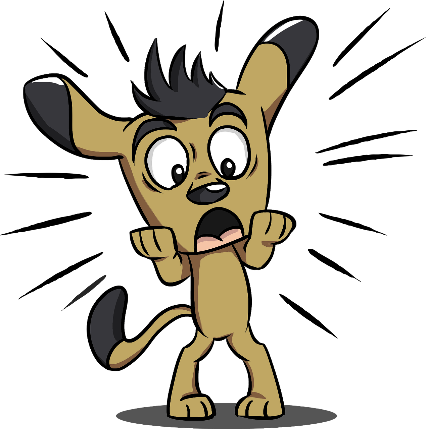 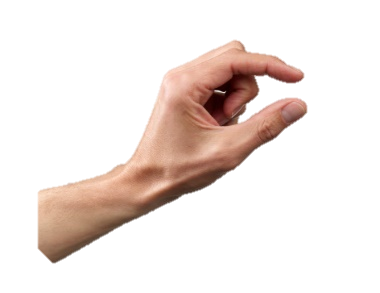 The SSC [eu] is open.
The SSC [eu] is closed.
peu (bit)
peur (fear)
How are these words pronounced? Is the SSC [eu] open or closed?
The SSC [eu] is always open before an -r in French.
[Speaker Notes: Timing: 1 minute

Aim: To highlight the difference in pronunciation between open and closed SSC [eu]. 

Procedure:
1. Click to reveal the explanation. 
2. Click on the French words to hear them said by a native speaker. Students repeat, and then say the English.
3. Remind students that the SSC [eu] can be open or closed depending on its position within a word (long if before a pronounced consonant, short if not). In preparation for the following slide, tell students that the SSC [eu] is always open before an -r in French.

Transcript:
peu
peur

Word frequency of unknown words used (1 is the most frequent word in French): 
peur [755]
Source: Londsale, D., & Le Bras, Y.  (2009). A Frequency Dictionary of French: Core vocabulary for learners London: Routledge.]
open eu/œu
neuf
acteur
9
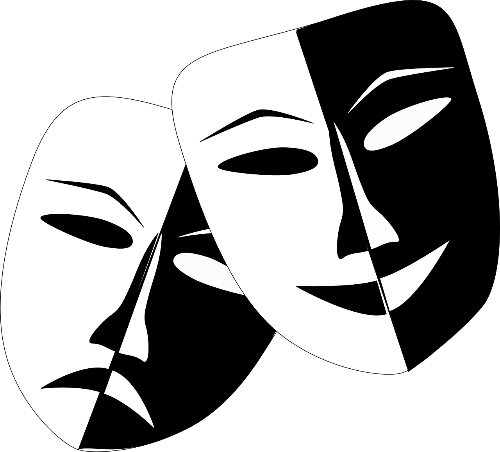 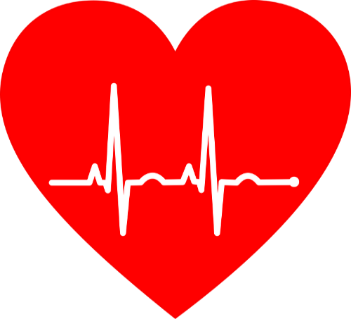 cœur
sœur
jeune
[young]
[sister]
erreur
[mistake]
[Speaker Notes: 1 minute [2 slides]

Aim: To consolidate SSC open [eu]/[œu]

Procedure:
Introduce and elicit the pronunciation of the individual SSC open [eu]/[œu] and then the source word again ‘œil’ (with gesture, if using).Then present and elicit the pronunciation of the five cluster words.The cluster words have been chosen for their high-frequency, from a range of word classes, with the SSC (where possible) positioned within a variety of syllables within the words (e.g. initial, 2nd, final etc.). Additionally, we have tried to use words that build cumulatively on previously taught SSCs (see the Phonics Teaching Sequence document) and do not include new SSCs. Where new SSCs are used, they are often consonants which have a similar symbol-sound correspondence in English.
Word frequency (1 is the most frequent word in French): acteur [1552]; cœur [568]; jeune [152]; erreur [612]; neuf [787]; sœur [1558].Source: Londsale, D., & Le Bras, Y.  (2009). A Frequency Dictionary of French: Core vocabulary for learners London: Routledge.]
phonétique
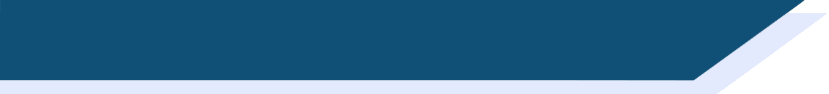 SSC [open eu/œu]
Consolidation [3]
écouter
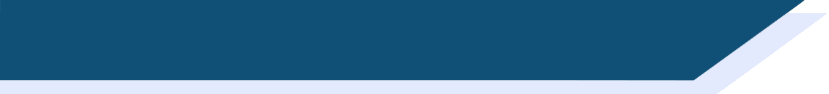 Closed and open [eu/œu]
Remember [eu/œu] can sound different in different word positions!
The long vowel sounds like the ‘ur’ in the English ‘hurt.’
[a little]
[fear]
un peu
peur
This is a closed vowel.
When you say this sound, your tongue is near the top of your mouth.
This is an open vowel.
When you say this sound, your tongue is near the bottom of your mouth.
If the vowel is followed by a pronounced consonant (not an SFC)at the end of a word, it is open.
[Speaker Notes: Timing: 2 minutes

Aim: To consolidate the concept of open and closed vowel sounds.

Procedure:
1. Click to reveal ‘peu’. Students repeat it
2. Click to reveal the first info bubble. Students hear and say ‘peu’ again several time, noticing the position of the tongue in the mouth.
3. Click to reveal ‘peur’. Repeat steps one and two.
4. Click to play the words in quick succession.
5. Move to the following slides for a reminder of other words containing closed [eu].]
open eu/œu
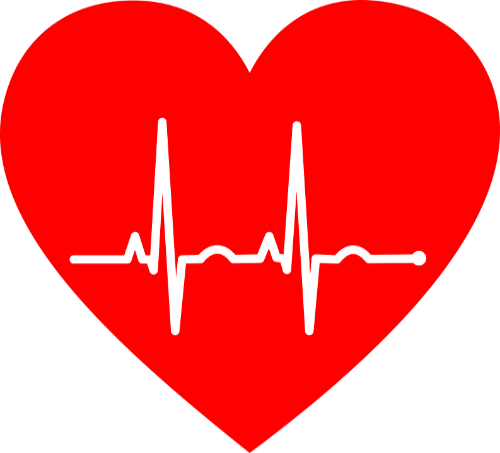 cœur
[Speaker Notes: Timing: 1 minute

Aim: To consolidate SSC open [eu]/[œu]

Procedure:1. Present the letter(s) and say the open [eu]/[œu] sound first, on its own. Students repeat it with you.2. Bring up the word ”cœur” on its own, say it, students repeat it, so that they have the opportunity to focus all of their attention on the connection between the written word and its sound.
3. A possible gesture for this would be to put your hand on your chest over your heart.4. Roll back the animations and work through 1-3 again, but this time, dropping your voice completely to listen carefully to the students saying the open [eu]/[œu] sound, pronouncing ”cœur” and, if using, doing the gesture.

Word frequency (1 is the most frequent word in French): 
cœur [568]
Source: Londsale, D., & Le Bras, Y.  (2009). A Frequency Dictionary of French: Core vocabulary for learners London: Routledge.]
open eu/œu
neuf
acteur
9
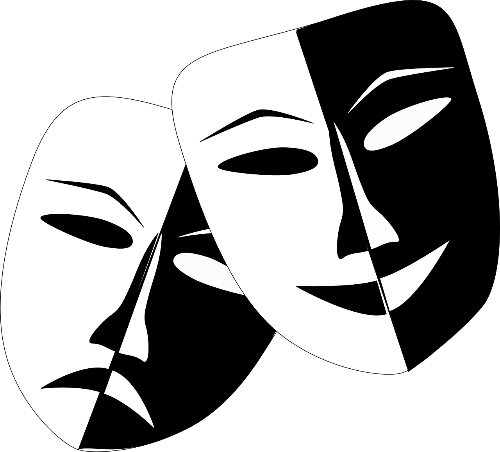 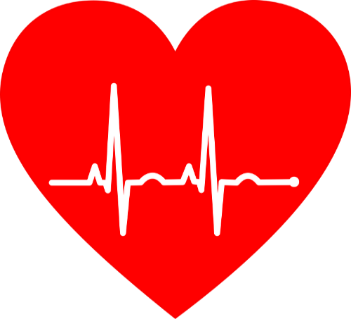 cœur
sœur
jeune
[young]
[sister]
erreur
[mistake]
[Speaker Notes: Timing: 2 minutes

Aim: To consolidate SSC open [eu]/[œu]

Procedure:
Consolidate and elicit the pronunciation of the individual SSC open [eu]/[œu] and then the source word again ‘œil’ (with gesture, if using).Then present and elicit the pronunciation of the five cluster words.The cluster words have been chosen for their high-frequency, from a range of word classes, with the SSC (where possible) positioned within a variety of syllables within the words (e.g. initial, 2nd, final etc.). Additionally, we have tried to use words that build cumulatively on previously taught SSCs (see the Phonics Teaching Sequence document) and do not include new SSCs. Where new SSCs are used, they are often consonants which have a similar symbol-sound correspondence in English.
Word frequency (1 is the most frequent word in French): acteur [1552]; cœur [568]; jeune [152]; erreur [612]; neuf [787]; sœur [1558].Source: Londsale, D., & Le Bras, Y.  (2009). A Frequency Dictionary of French: Core vocabulary for learners London: Routledge.]
écouter / écrire
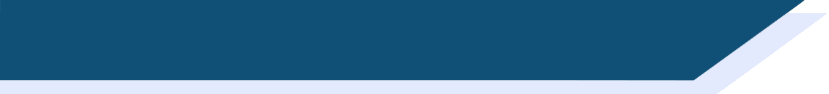 Les équipes de mots
Organise les mots en équipes : open eu/œu vs closed eu/œu.
10
9
1
2
3
4
5
6
7
8
1. mieux
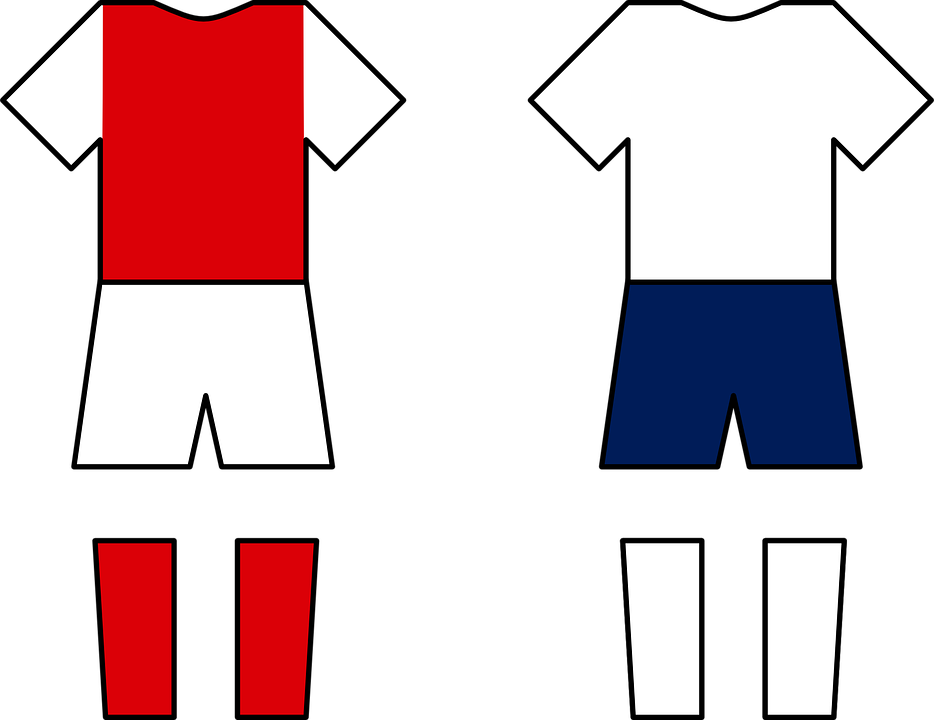 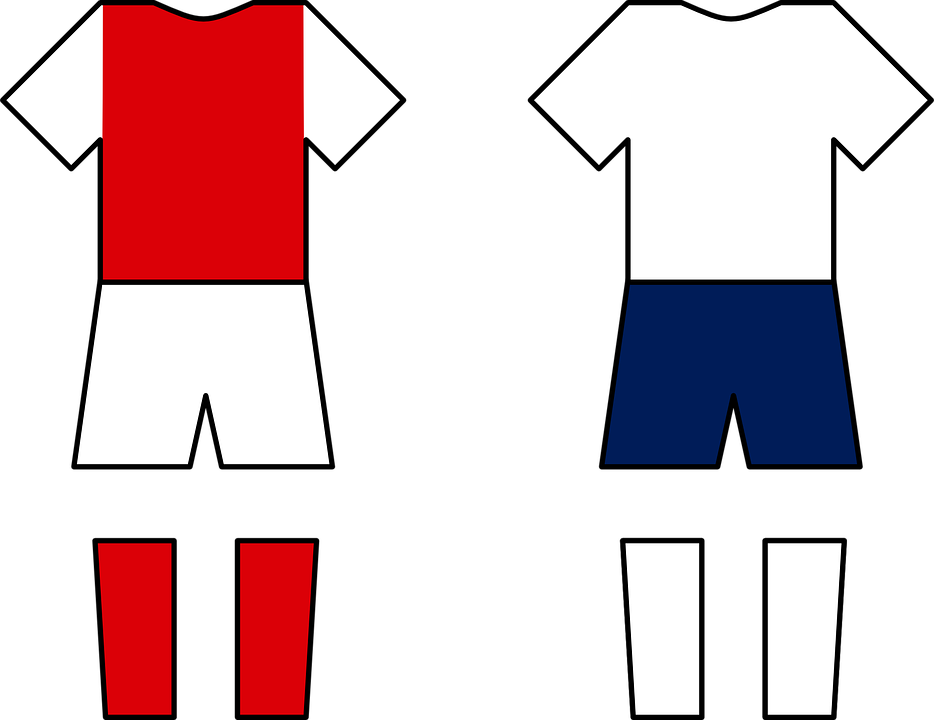 2. peuple (people)
4. nombreux (plentiful)
open eu/oeu
closed eu/oeu
5. deuxième
3. heure
6. dangereux
9. veuf (widower)
7. sérieux (serious)
10. beurre (butter)
8. euro
[Speaker Notes: Timing: 3 minutes

Aim: Identify and transcribe open and closed SSC eu/oeu from heard words

Procedure:
1. Click numbers to hear audio.
2. Students tick whether SSC heard was open or closed and attempt to transcribe the word in French. [note: some words are unknown so all plausible spellings should be rewarded e.g. deusieme]
3. Click to bring up answers (they will appear on the side of the correct SSC kit)

Transcript:
mieux
peuple
heure
nombreux
deuxième
dangereux
sérieux
euro
veuf
beurre

Word frequency (1 is the most frequent word in French): peuple [378], nombreux [366], sérieux [412], veuf [3455], beurre [4112]
Source: Lonsdale, D., & Le Bras, Y.  (2009). A Frequency Dictionary of French: Core vocabulary for learners London: Routledge.]
lire / parler
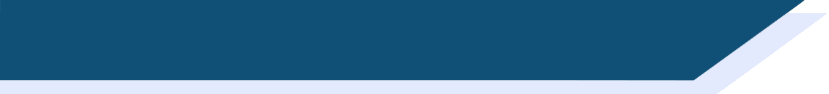 Virelangues 1/3
Il y a de nombreux docteurs dangereux au milieu du lac.

(There are many dangerous doctors in the middle of the lake.)
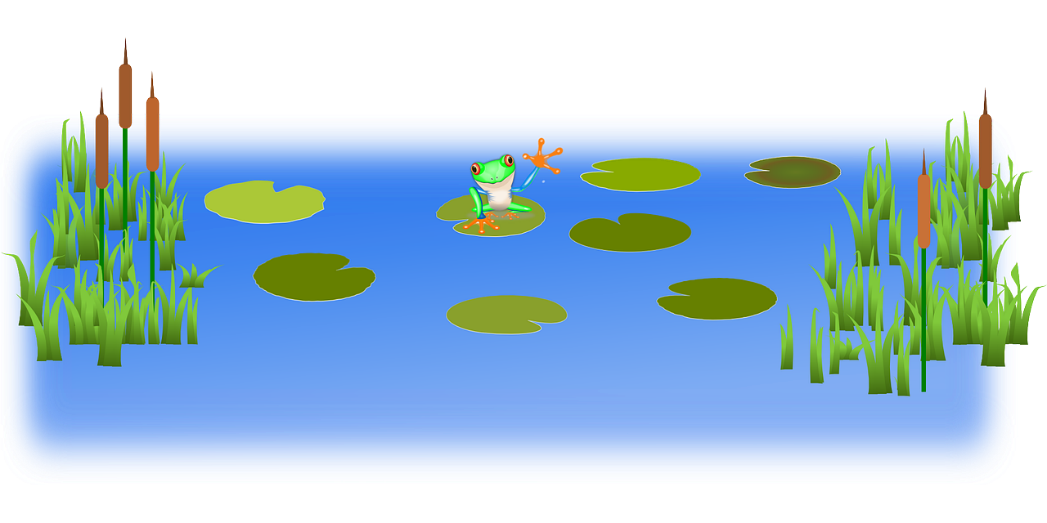 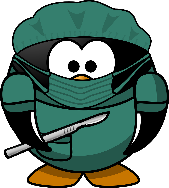 a
b
c
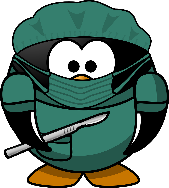 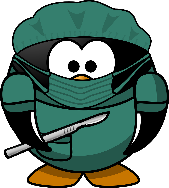 [Speaker Notes: Timing: 3 minutes for 3 slides

Aim: To practise pronunciation of open and closed SSC eu/oeu.

Procedure:
1. Students to say tongue twisters as quickly as possible with accurate pronunciation of SSCs.
2. Click buttons to hear slow, medium and fast pronunciation by native speaker.

Transcript:
1. Il y a de nombreux docteurs dangereux au milieu du lac.
2. Je ne veux pas pleurer, il est mieux d'être heureux que d'être sérieux.
3. L’entrepreneur est courageux, il fais la preuve de sa valeur chaque heure.

Word frequency (1 is the most frequent word in French): nombreux [366], docteur [2176], milieu [479], pleurer [2253], sérieux [412], entrepreneur [2377], courageux [2198], preuve [653], valeur [453]
Source: Lonsdale, D., & Le Bras, Y.  (2009). A Frequency Dictionary of French: Core vocabulary for learners London: Routledge.]
lire / parler
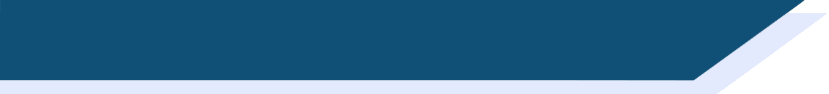 Virelangues 2/3
Je ne veux pas pleurer, il est mieux d'être heureux que d'être sérieux.

(I don’t want to cry, it is better to be 
happy than to be serious.)
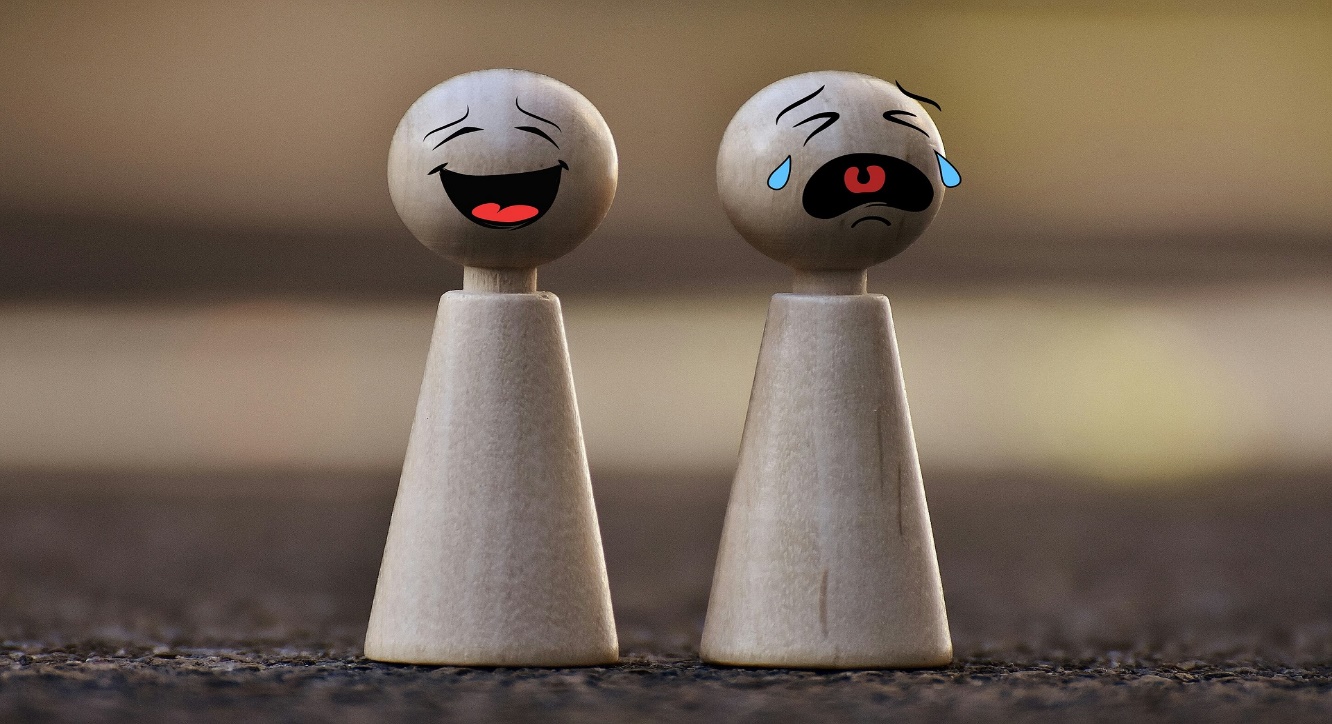 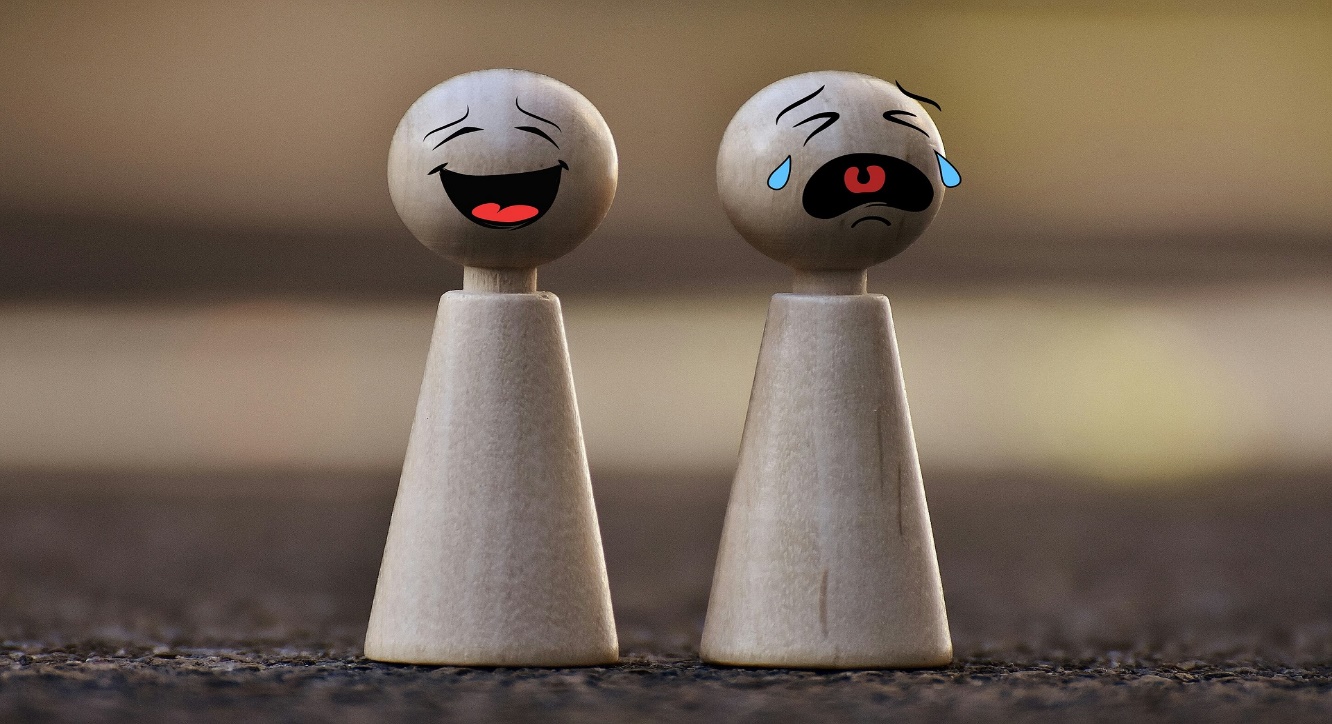 a
b
c
[Speaker Notes: Slide 2/3]
lire / parler
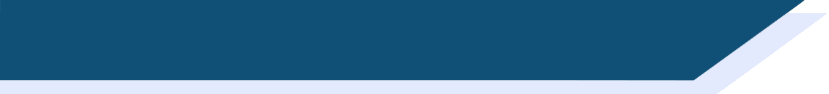 Virelangues 3/3
L’entrepreneur est courageux,
il fait la preuve de sa valeur chaque heure.

(The entrepreneur is brave, he proves his worth every hour.)
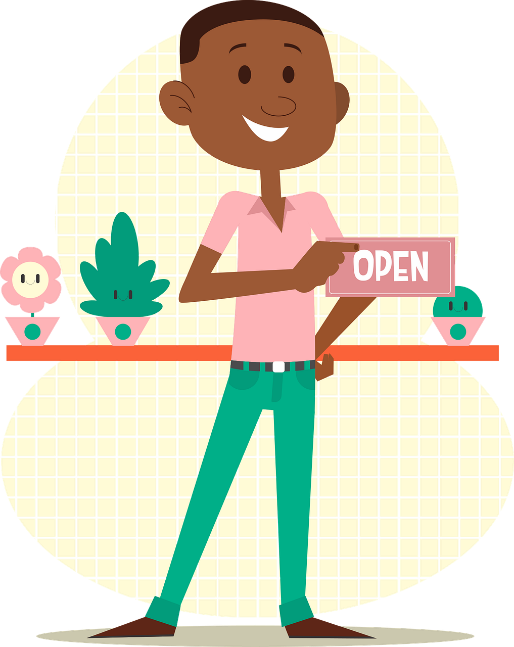 a
b
c
[Speaker Notes: Slide 3/3]